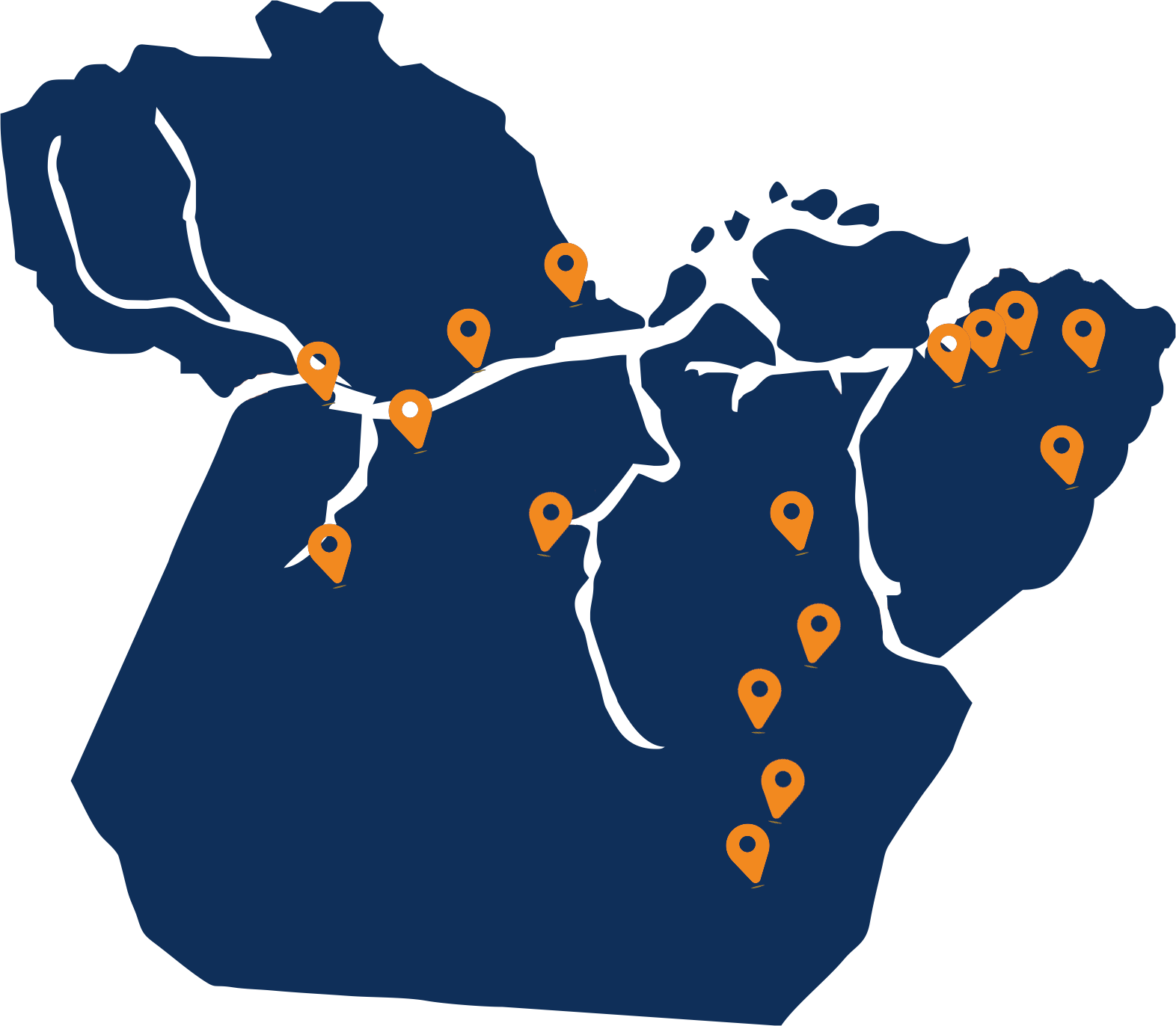 Monte Alegre
Belém
Castanhal
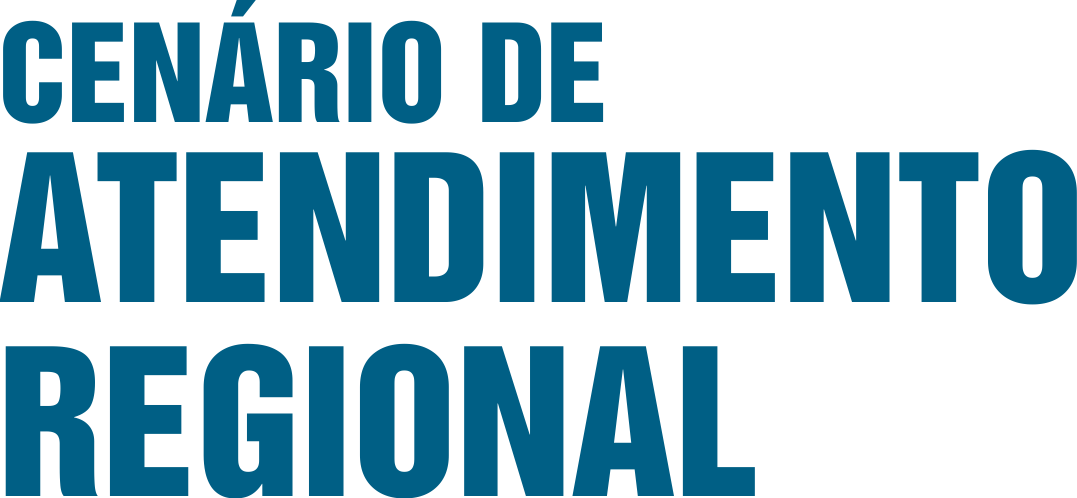 Oriximiná
Santarém
Tucuruí
Itaituba
Altamira
Marabá
Parauapebas
Xinguara
Redenção
Portfólio de Soluções

Qualidade de Vida | SESI Pará
Saúde e Segurança na Indústria - SSI
PROGRAMAS LEGAIS E SERVIÇOS EM SSI:

Análise Ergonômica no Trabalho / AET - NR- 17
Avaliação de Agentes Físicos (iluminação, ruído, calor...)
Avaliação de Agentes Químicos (gases, poeiras névoas, vapores e fumos metálicos)
Exames Complementares ao PCMSO (Análises Clínicas, Audiometria, Acuidade Visual, Espirometria, EEG, ECG, Teste Ergométrico, RX e outros)
Consultas Médicas Ocupacionais (Admissionais, Demissionais, Periódicos, Retorno ao Trabalho e Mudança de Função)
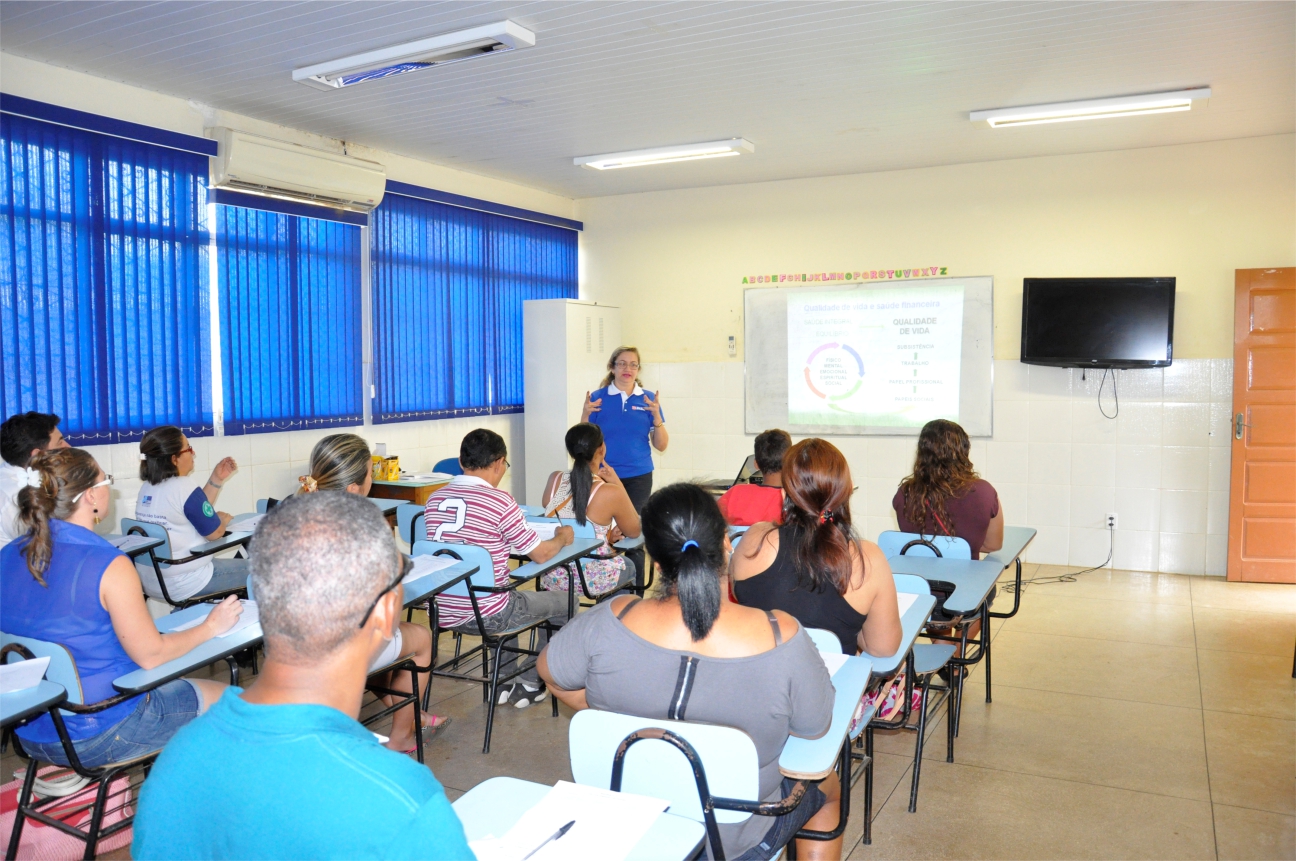 Laudo Técnico das Condições Ambientais - LTCAT
Laudos de Insalubridade e Periculosidade - NR 15 e 16
Programa de Conservação Auditiva – PCA
Programa de Controle Médico em Saúde Ocupacional / PCMSO - NR 7
 Programa de Prevenção De Riscos Ambientais / PPRA - NR 9
Programa de Condições de Meio Ambiente do Trabalho para a Indústria da Construção / PCMAT - NR 18
Exames de Análises Clínicas Laboratoriais, Audiometria, Acuidade Visual, Espirometria, Eletroencefalograma,  Eletrocardiograma, Teste Ergométrico, RX e outros.
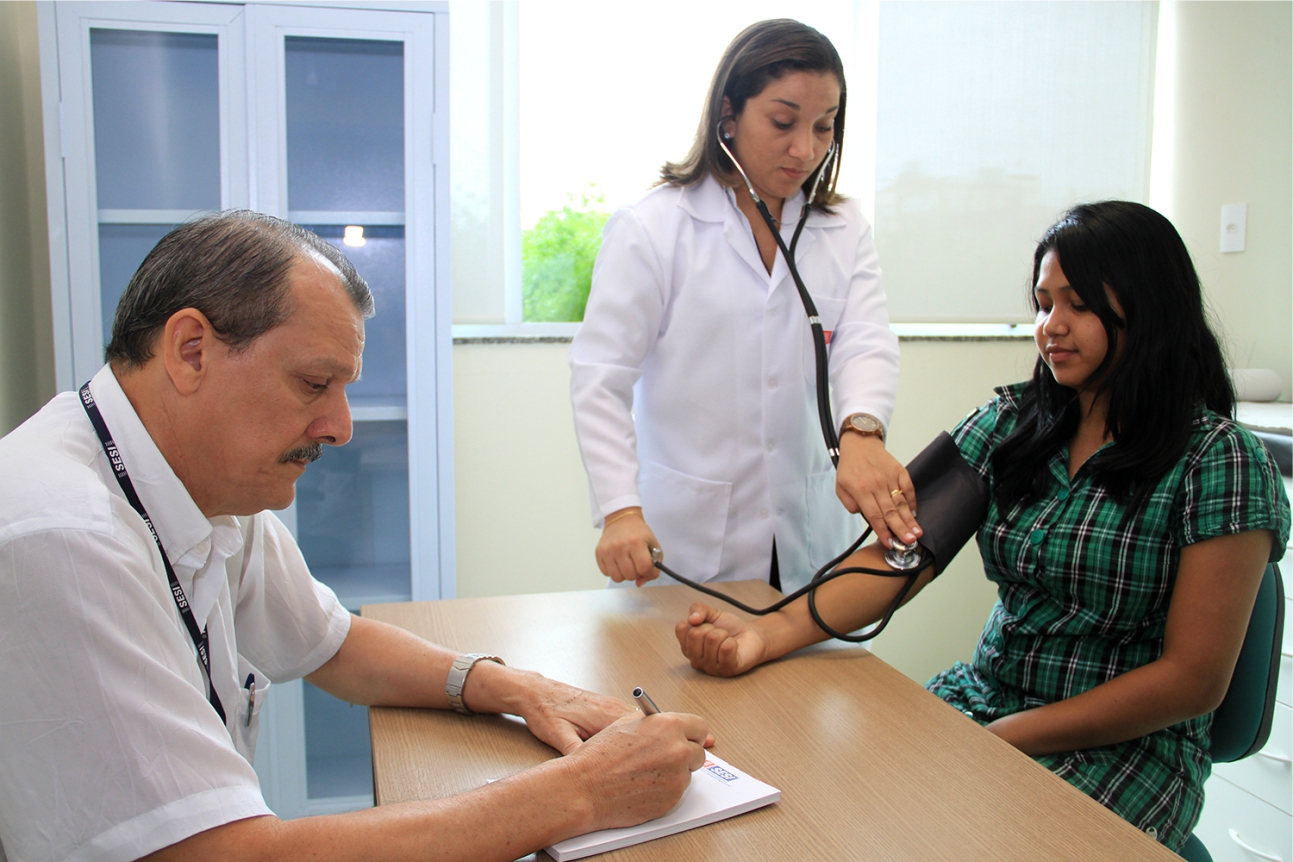 2. CONSULTORIA EM SSI:
Indústria Segura
Assessoria de CIPA
Diagnóstico de Saúde e Estilo de Vida – DSEV (para empresas com contrato em SST)
3. EDUCAÇÃO PARA SSI:
Curso de CIPA
Palestras | SST no eSocial [novo]
CAMPANHAS:



SIPAT
- Combate ao estresse,
- Saúde Auditiva com orelha inflável,
- Outubro Rosa,
- Novembro Azul, 
- DST/AIDS,
- E outros.
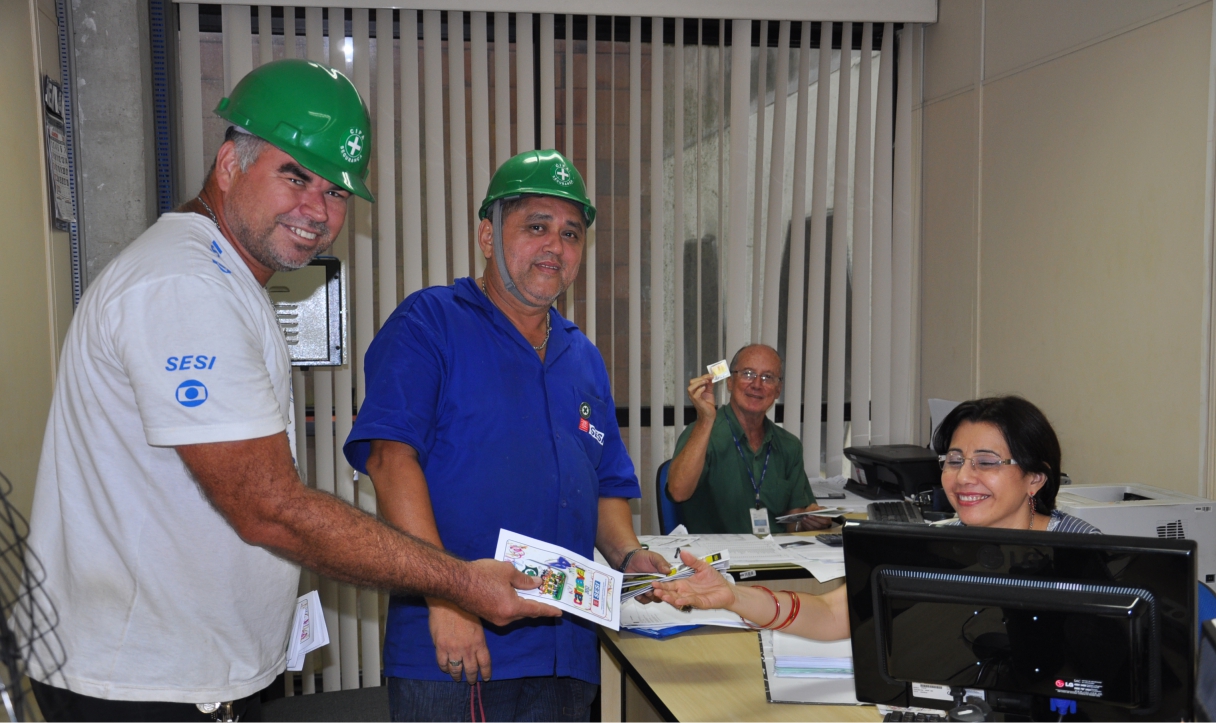 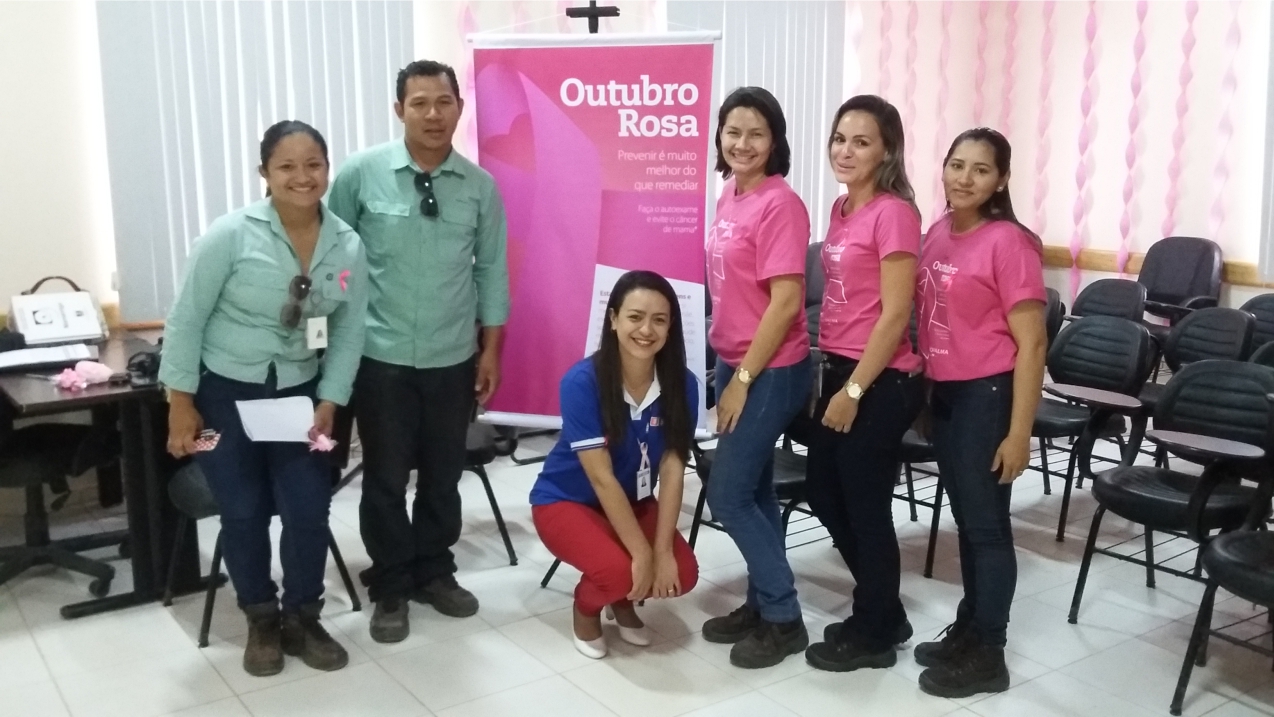 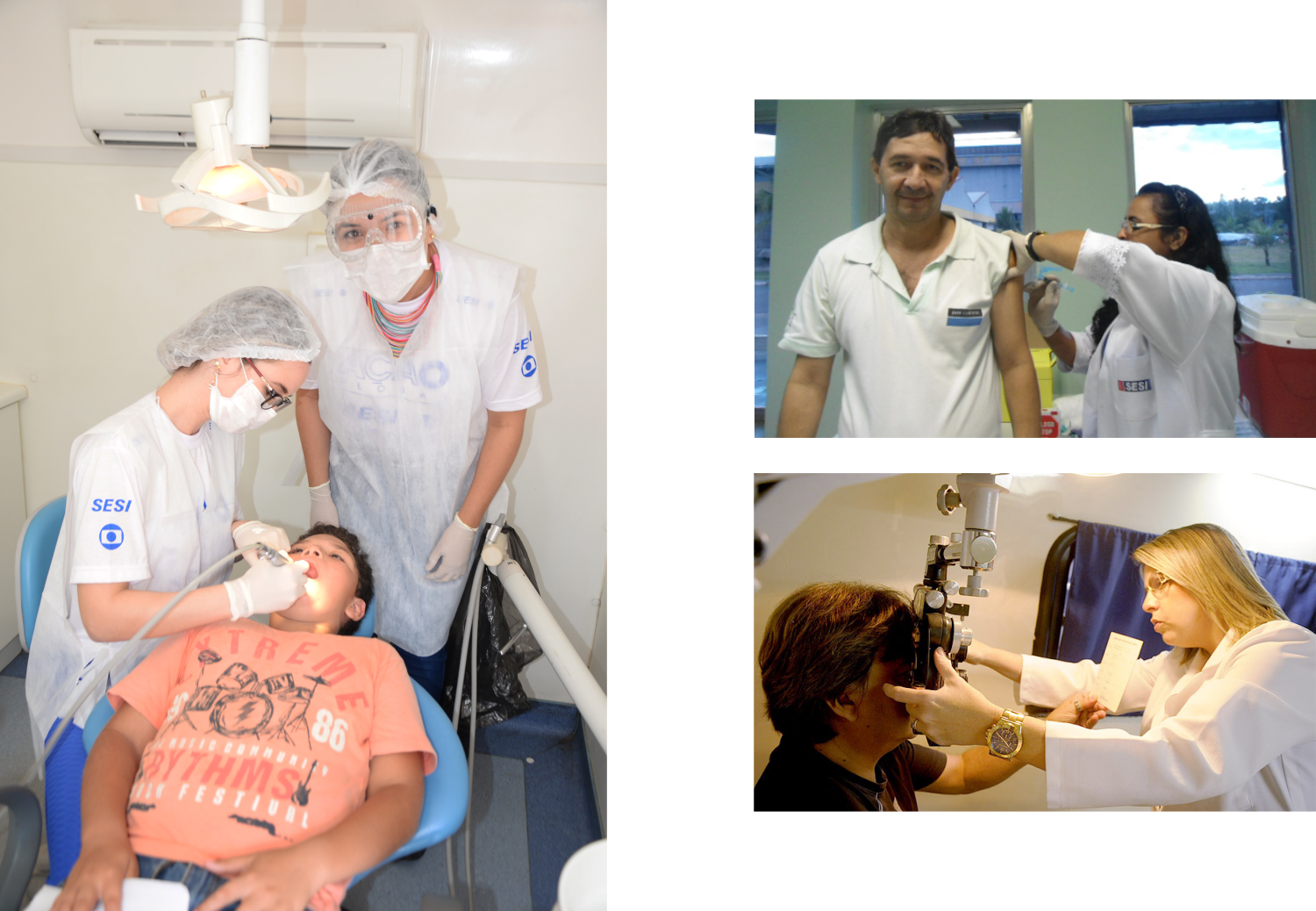 Serviços em Saúde
ATENDIMENTO ODONTOLÓGICO

Unidades fixas e móveis
2. PROGRAMA DE SAÚDE VISUAL (INVISTA)

3. CAMPANHA DE VACINAÇÃO ANTIGRIPAL
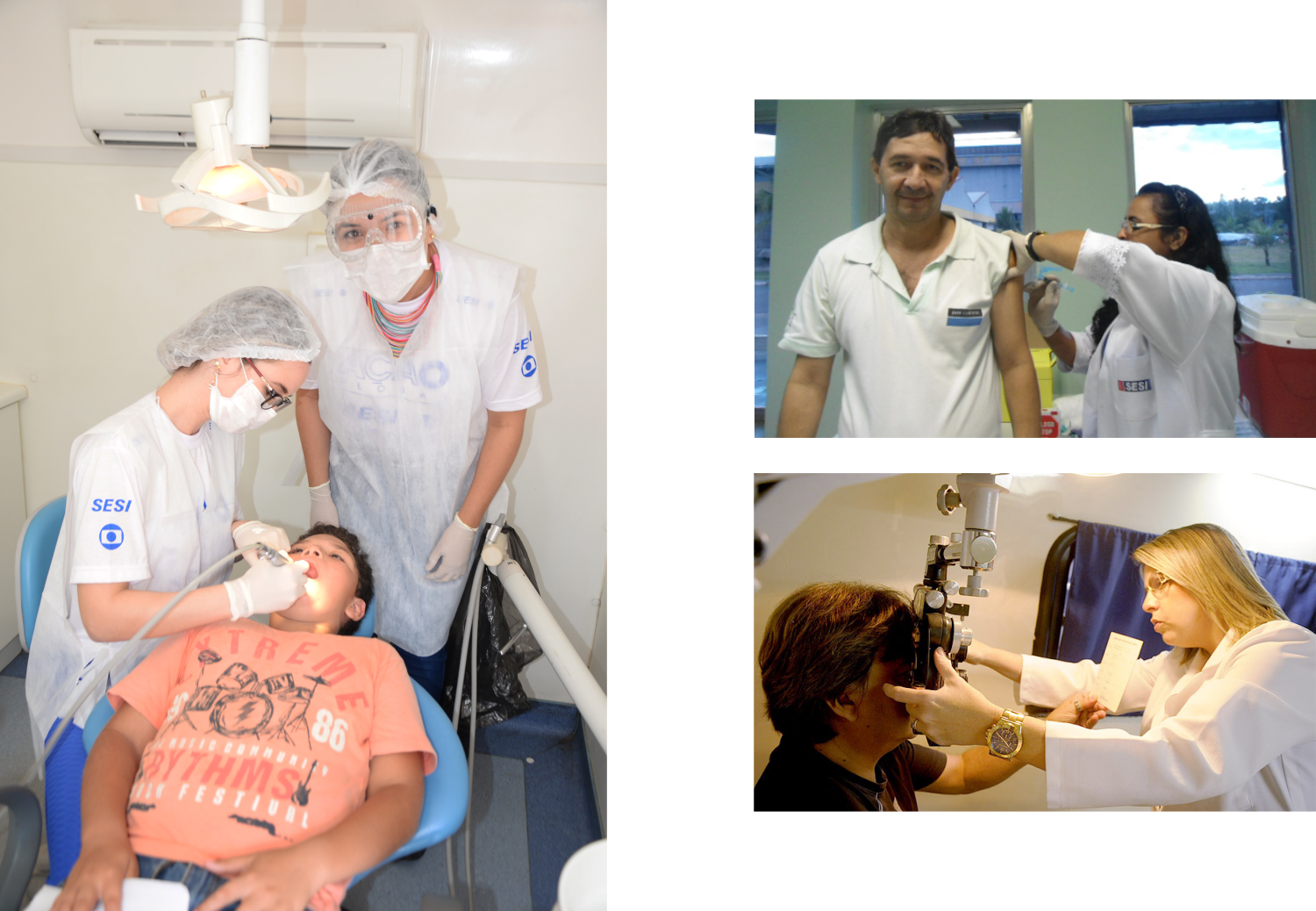 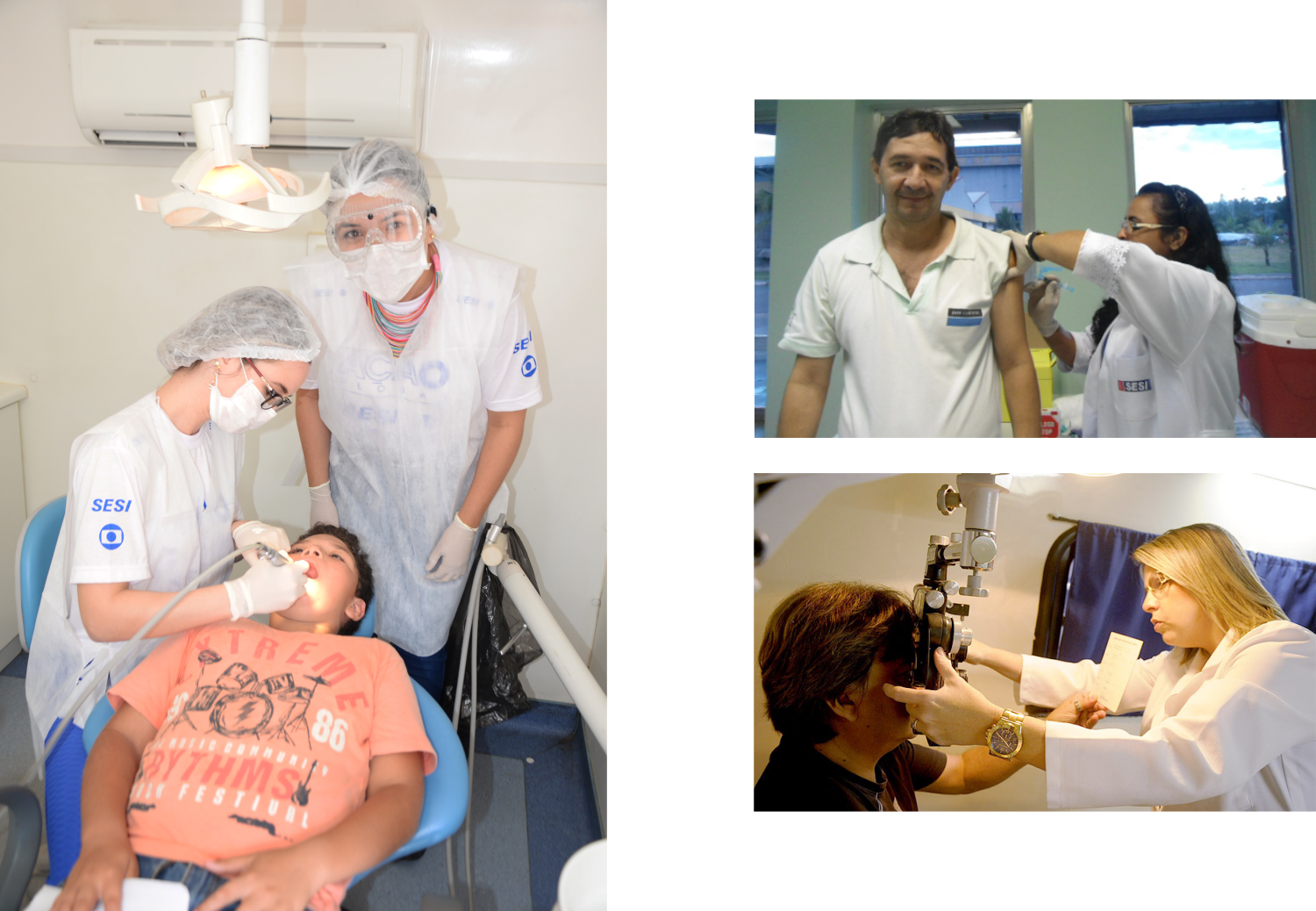 Serviços em Alimentação e Nutrição
• PALESTRAS EDUCATIVAS 

• OFICINAS:
- Elaboração de marmita saudável 
- Cozinha FIT (com degustação de receitas) 
- Café da manhã com nutricionista
- Prevenção à obesidade (com apresentação de receitas)

• CURSO COZINHA BRASIL - 4h

• AVALIAÇÃO NUTRICIONAL

• ATENDIMENTO NUTRICIONAL COM BIOIMPEDÂNCIA

• CONSULTORIA EM SERVIÇOS DE ALIMENTAÇÃO
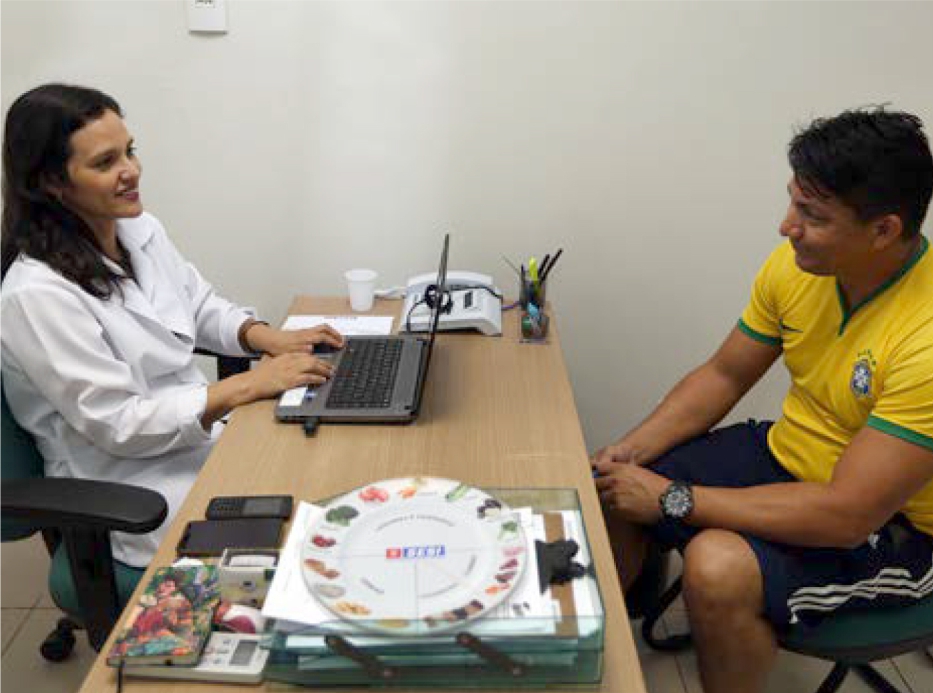 Equipe de Saúde e Segurança no Trabalho
1 Coordenador de Saúde e Segurança do Trabalho
2 Engenheiros de Segurança do Trabalho
2 Médicos do Trabalho
2 Enfermeiras do Trabalho
2 Assistentes Sociais
2 Fonoaudiólogas
1 Psicólogo
1 Fisioterapeuta
5 Técnicos em Segurança do Trabalho
6 Técnicos em Enfermagem
Atendimentos em SSI 2017
Empresa de Construção Civil
PARÁ
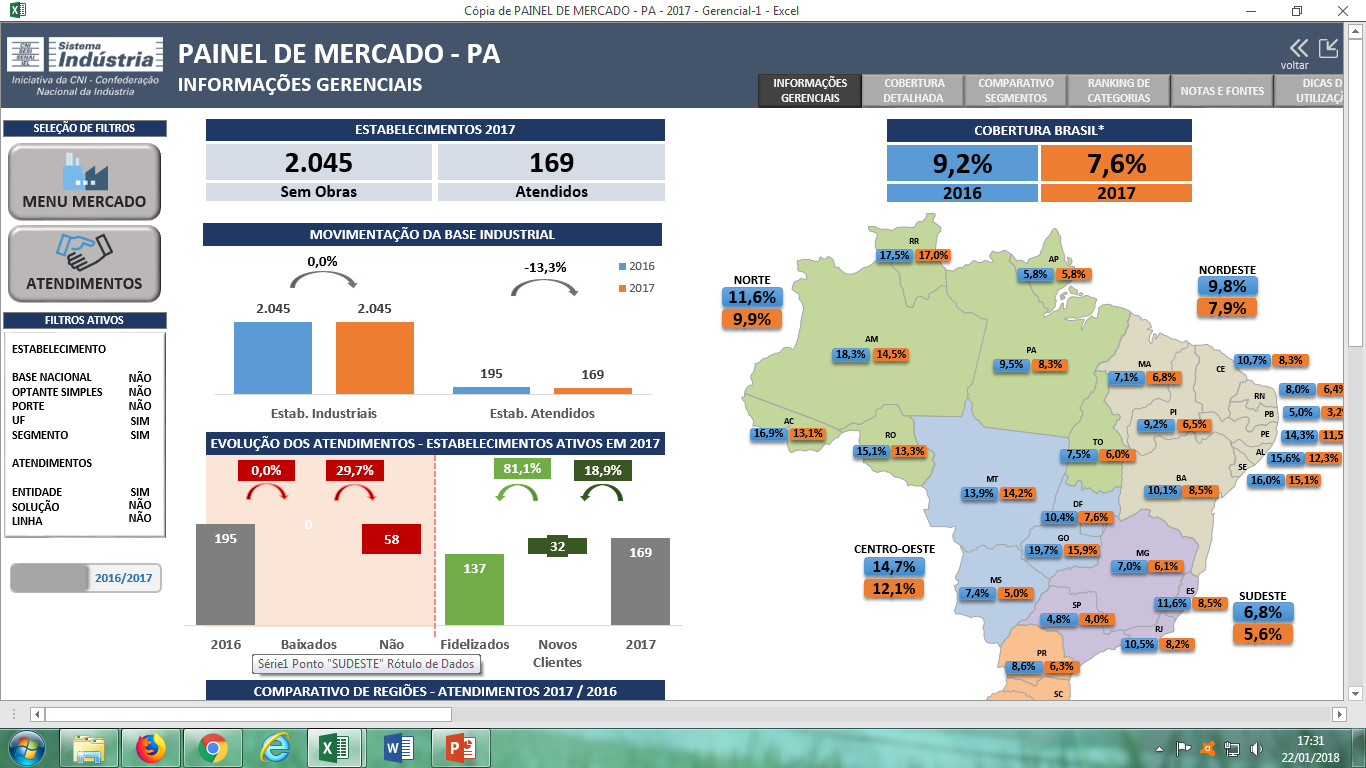 Total de Empresas
Fonte: Painel de Mercado 2017 – Unimercado/CNI
Atendimento / 2017
São 770 estabelecimentos contribuintes do SESI - Segmento da Construção Civil

O SESI atendeu 154 estabelecimentos desse total

Dos 154 atendidos,  142 são Contribuintes do SESI

Foram atendidas 22 empresas atendidas em SST
OBRIGADO!
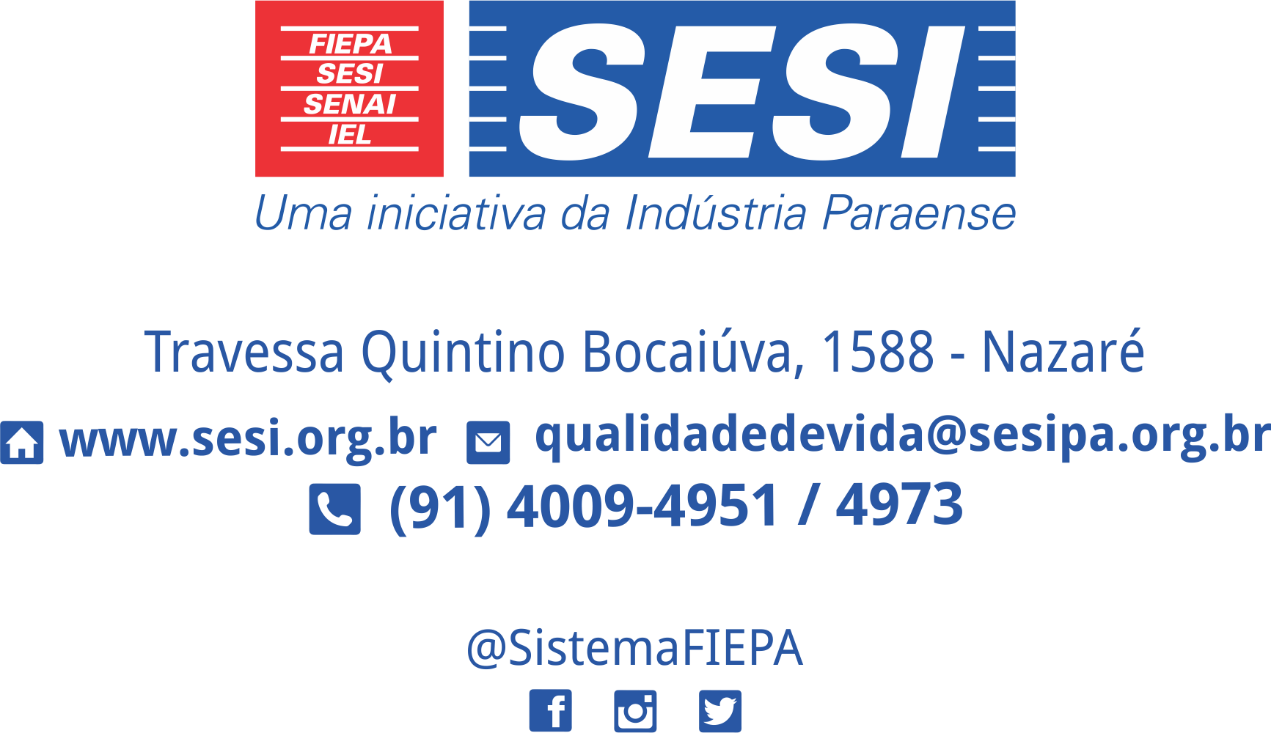